Администрация 
городского округа Тольятти
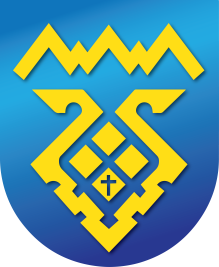 Общественные обсуждения по проекту бюджета городского округа Тольятти на 2022 год и на плановый период 2023 и 2024 годов
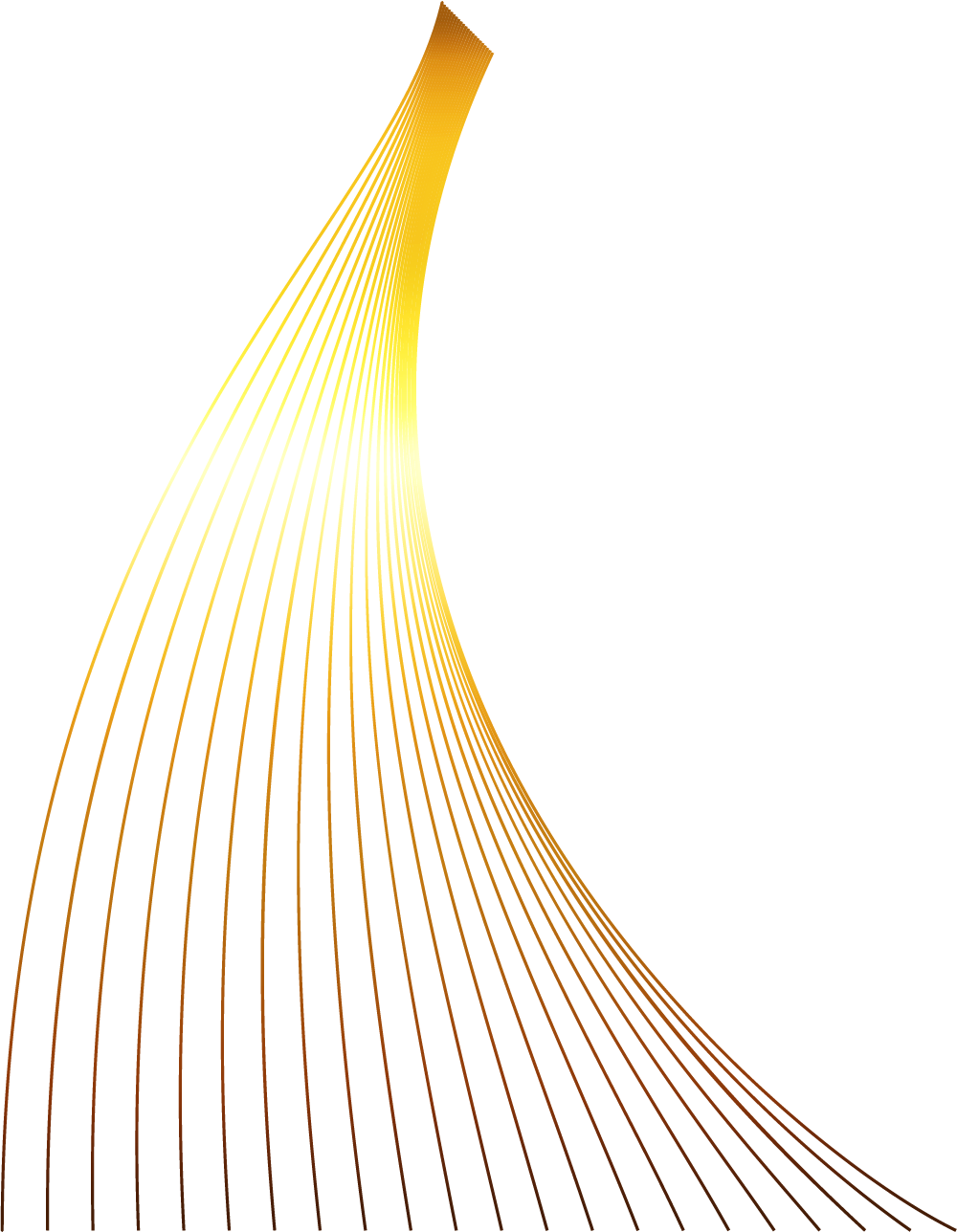 Главный распорядитель бюджетных средств - Организационное управление администрации городского округа Тольятти
2
Программные расходы
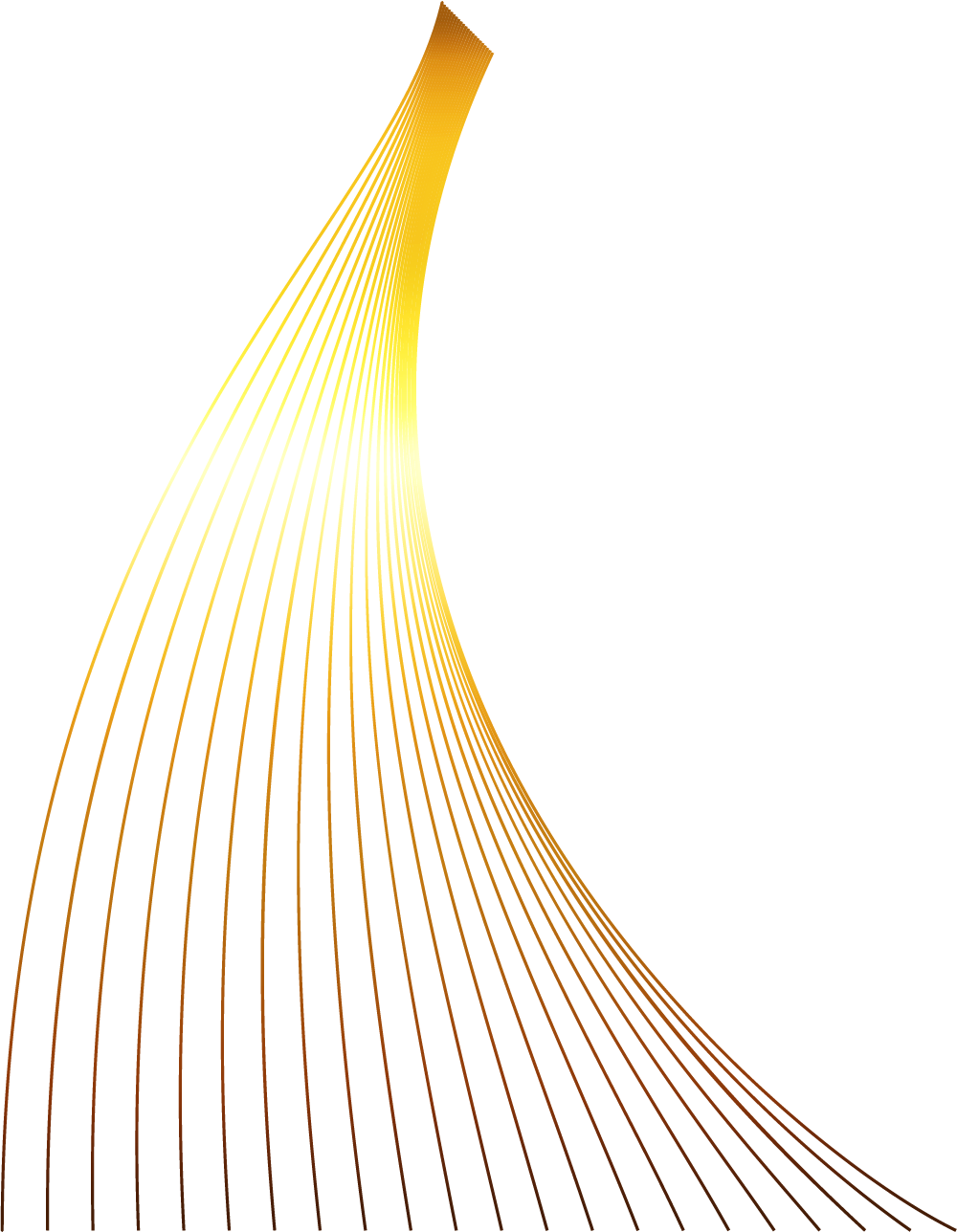 3
Программные расходы
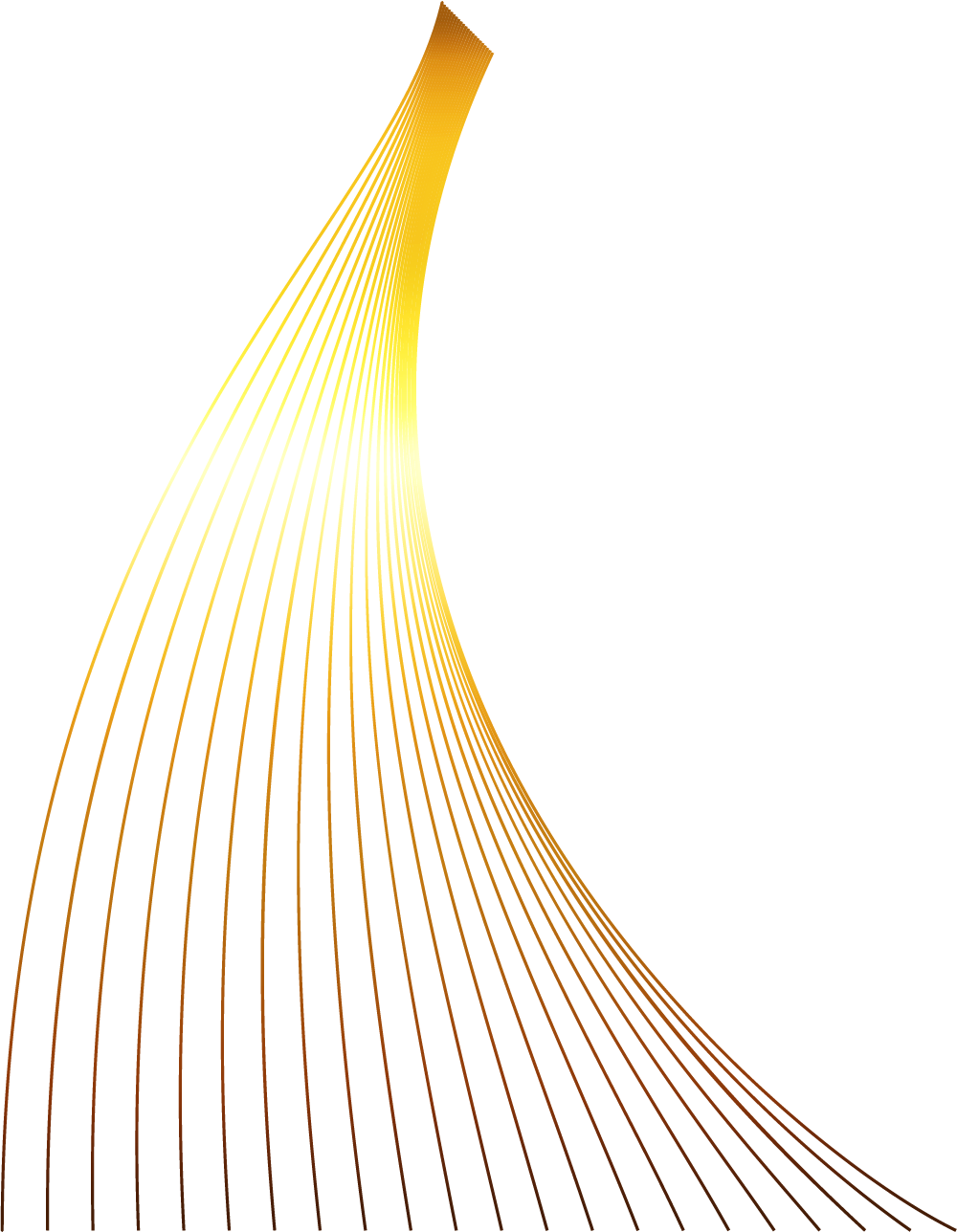 4
Программные расходы
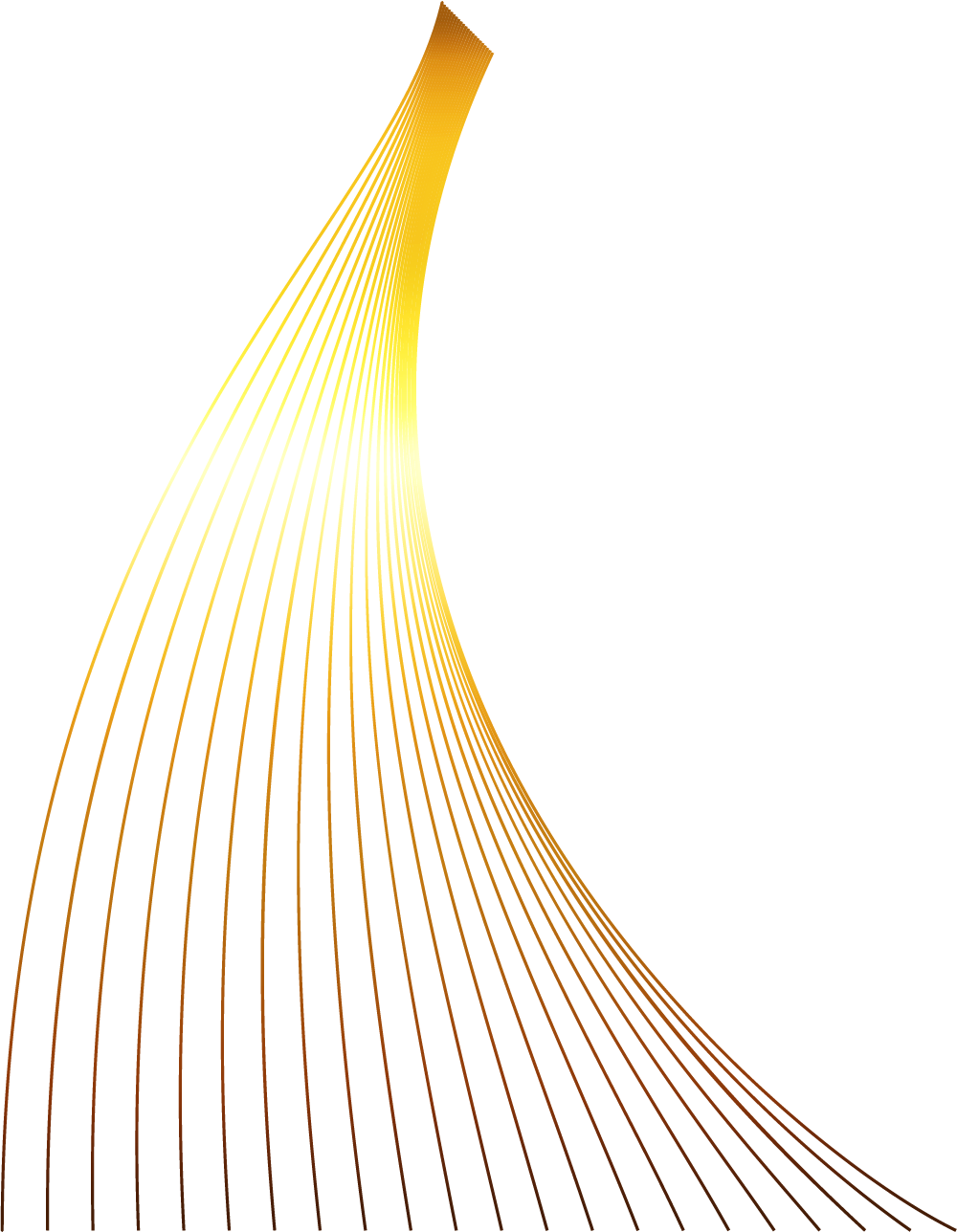 5555555555555
5
Программные расходы
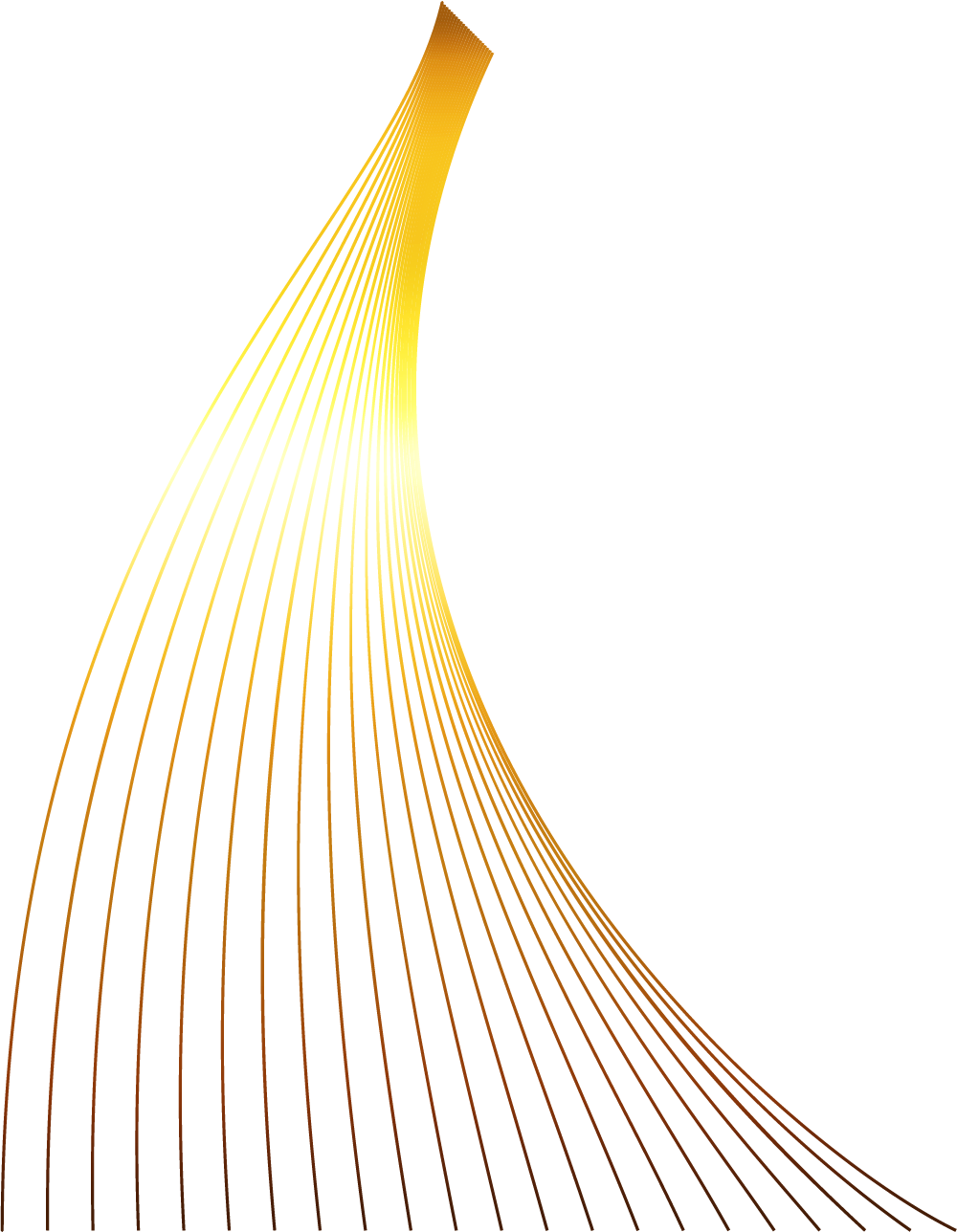 6
Непрограммные расходы
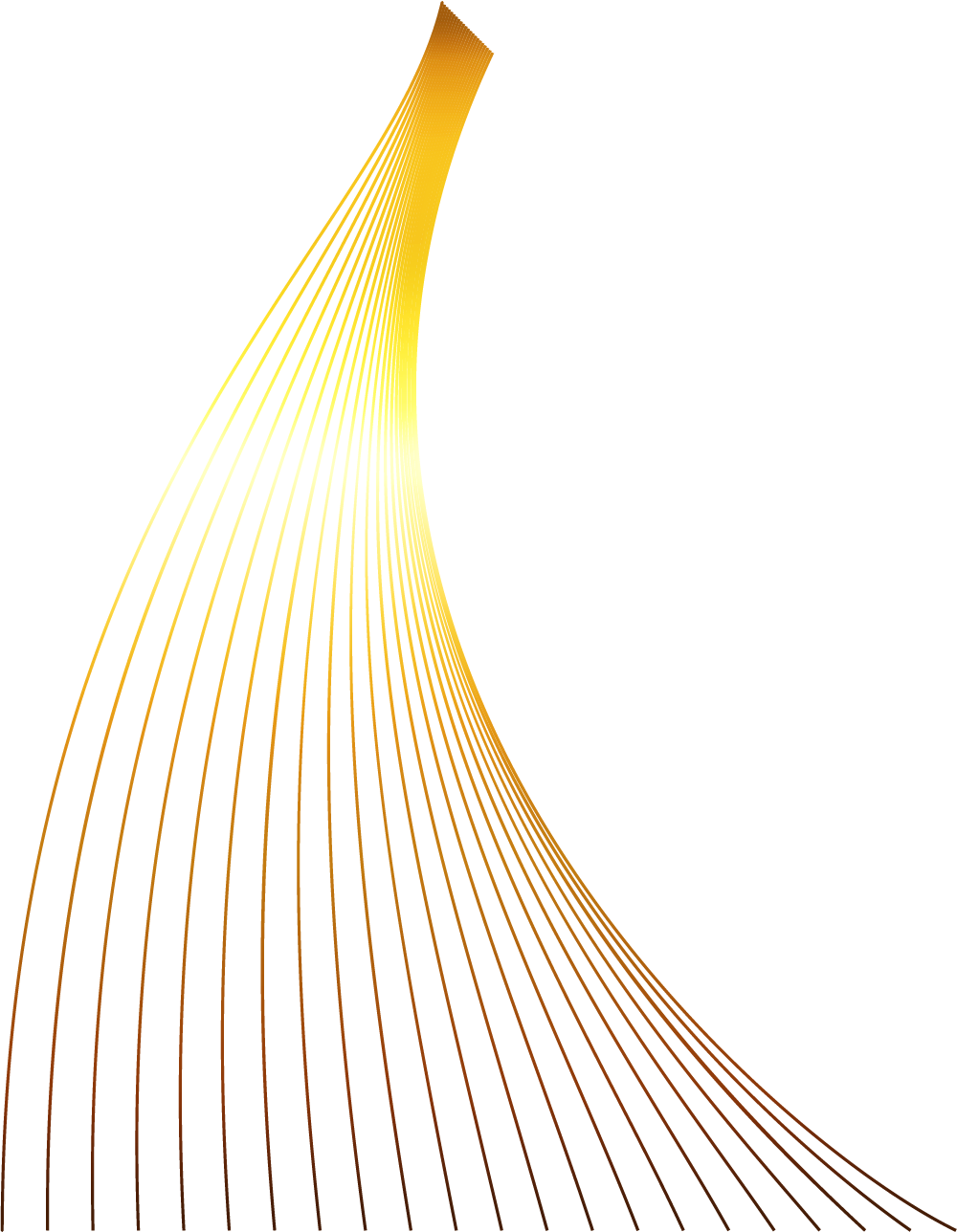 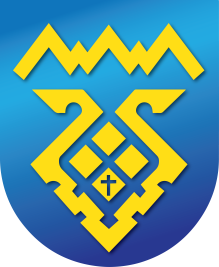 Благодарим за внимание!
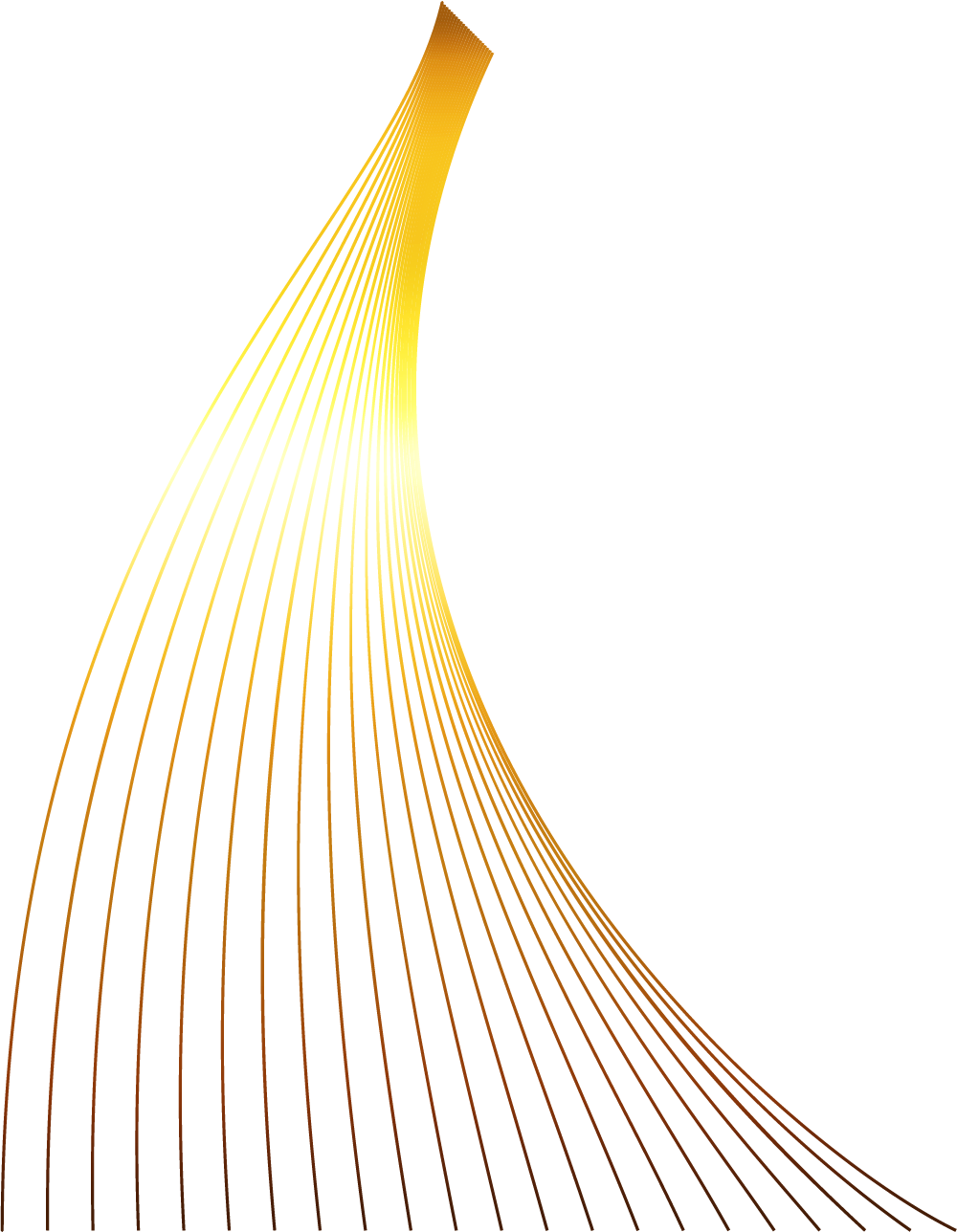